Там, где заканчиваются ежегодные выборы, начинается рабство                                                   ( Д. Адамс )
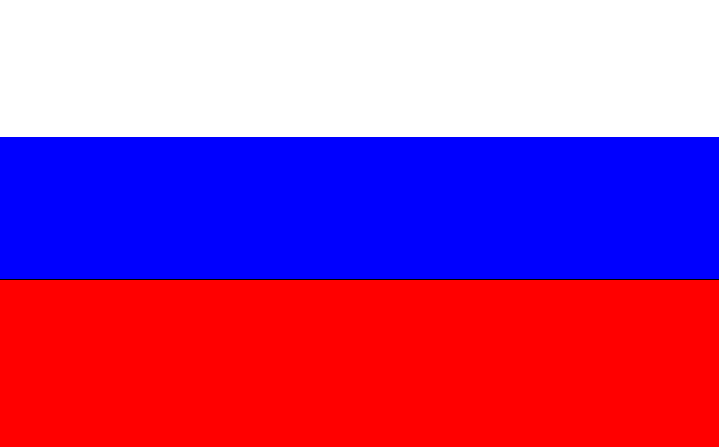 Участие в выборах – проявление социальной ответственности, совести, политической и правовой зрелости каждого человека.
ВЫБОРЫ
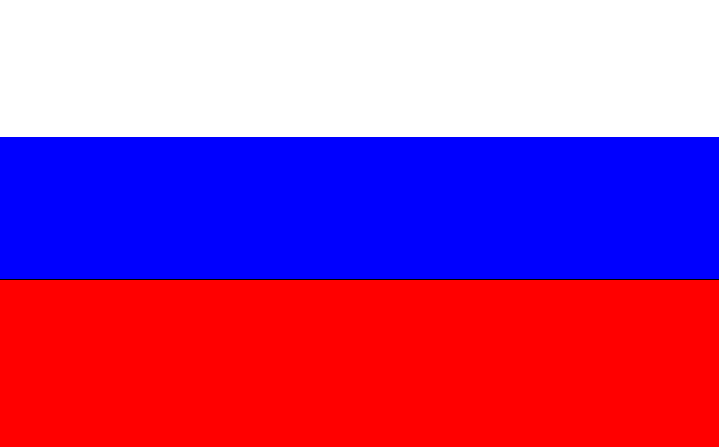 Мы объясним вам зачем каждому гражданину участвовать в выборах
ВЫБОРЫ
Ты хочешь видеть
свою страну богатой
и процветающей?
Тогда бегом на выборы!
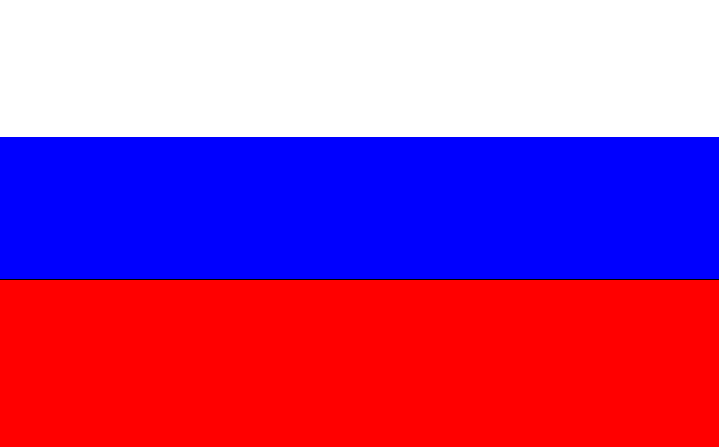 Пока на Руси жить нелегко...
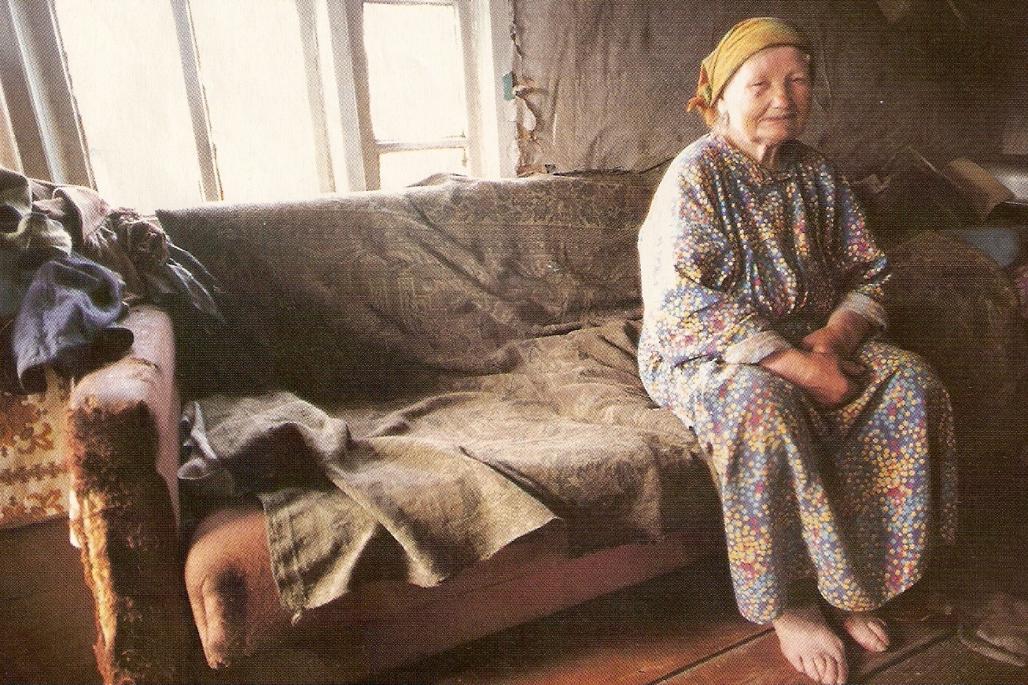 ВЫБОРЫ
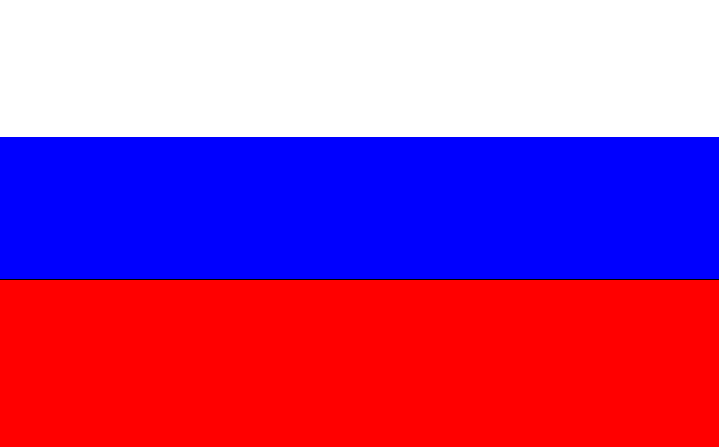 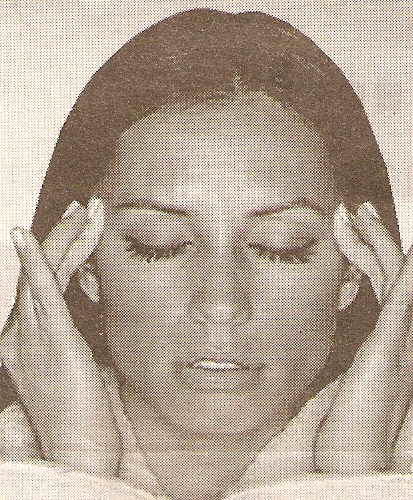 задумайся!
ВЫБОРЫ
Будущее страны в твоих руках!
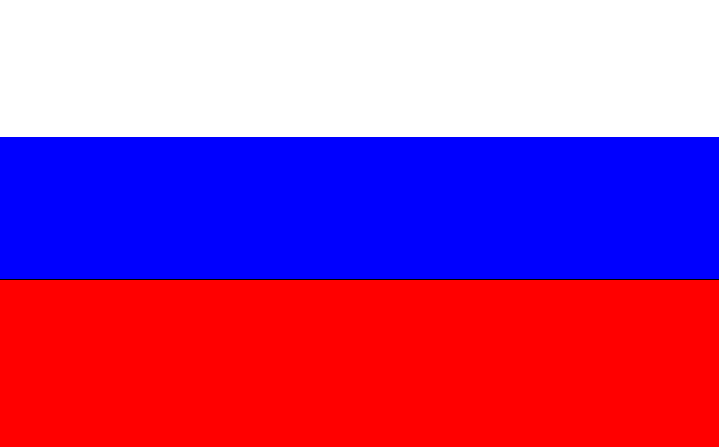 Пути решения бывают разные.
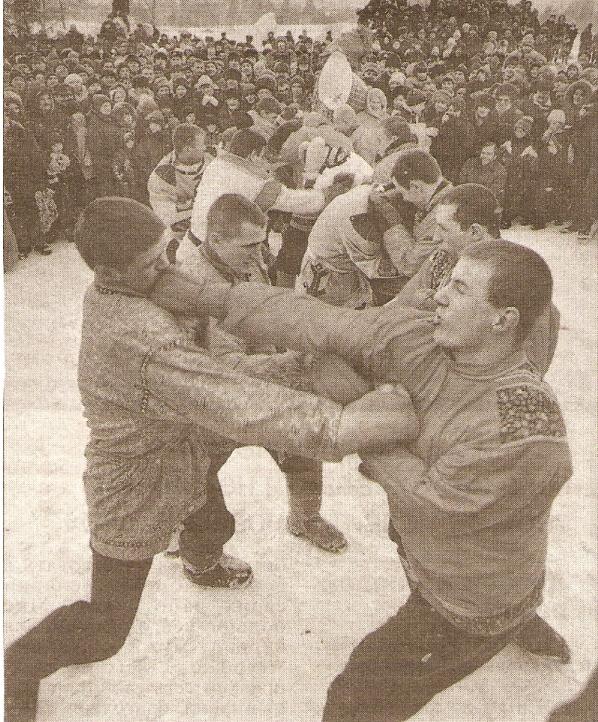 Есть такой вариант:
ВЫБОРЫ
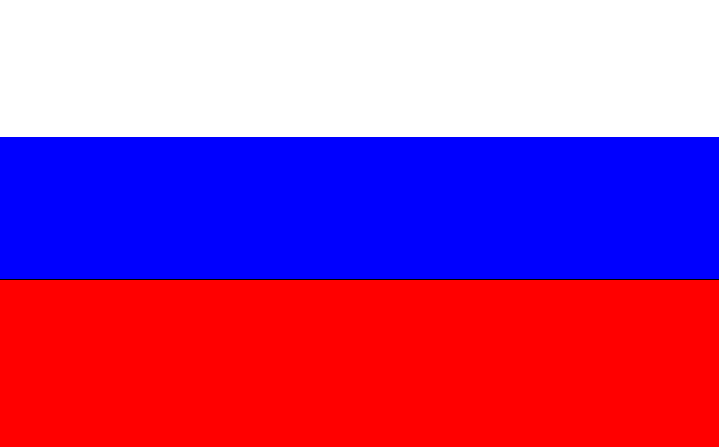 Мы предлагаем другой способ -  демократический
ВЫБОРЫ
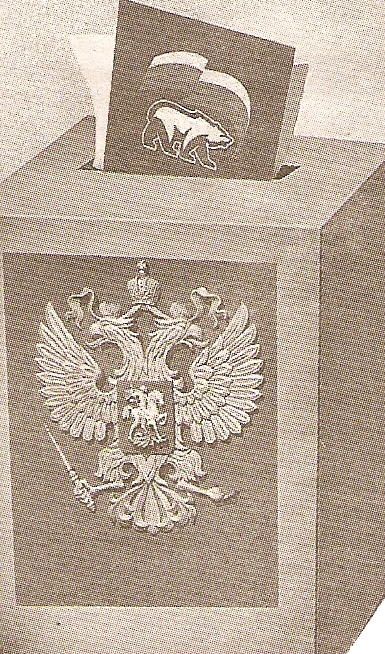 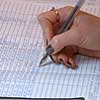 На основе Конституции РФ ст. 3 и 32, предоставляющие нам избирательные права
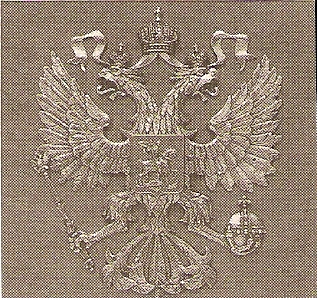 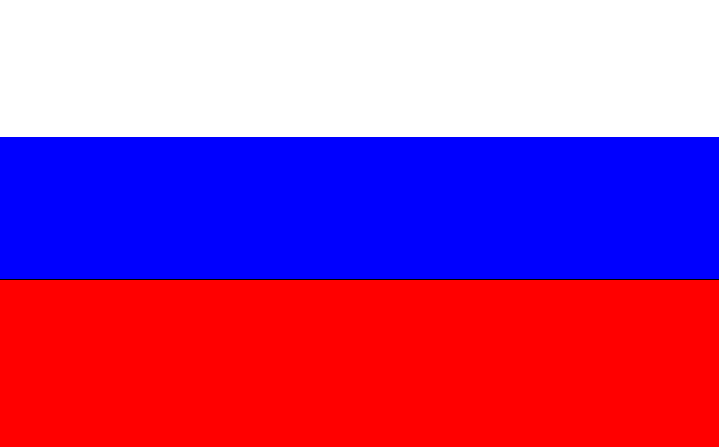 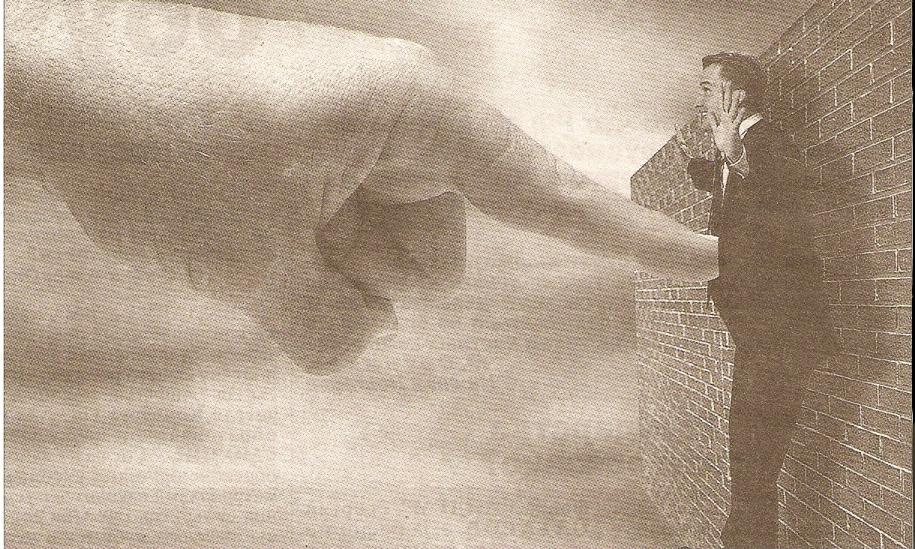 ВЫБОРЫ
Зная свои права легко припереть к стене любого начальника